Jerop Limo, AYARHEP
Delivering on the promise: Defining optimal implementation strategies and service delivery packages for the Dual Prevention Pill
THE INTERSECTION OF HIV ACQUSITION AND UNINTENDED PREGNANCYUNDERSTANDING THE CURRENT LANDSCAPE
The Data Speaks!
Approx. 121 million unintended pregnancies occurred each year between 2015 and 2019
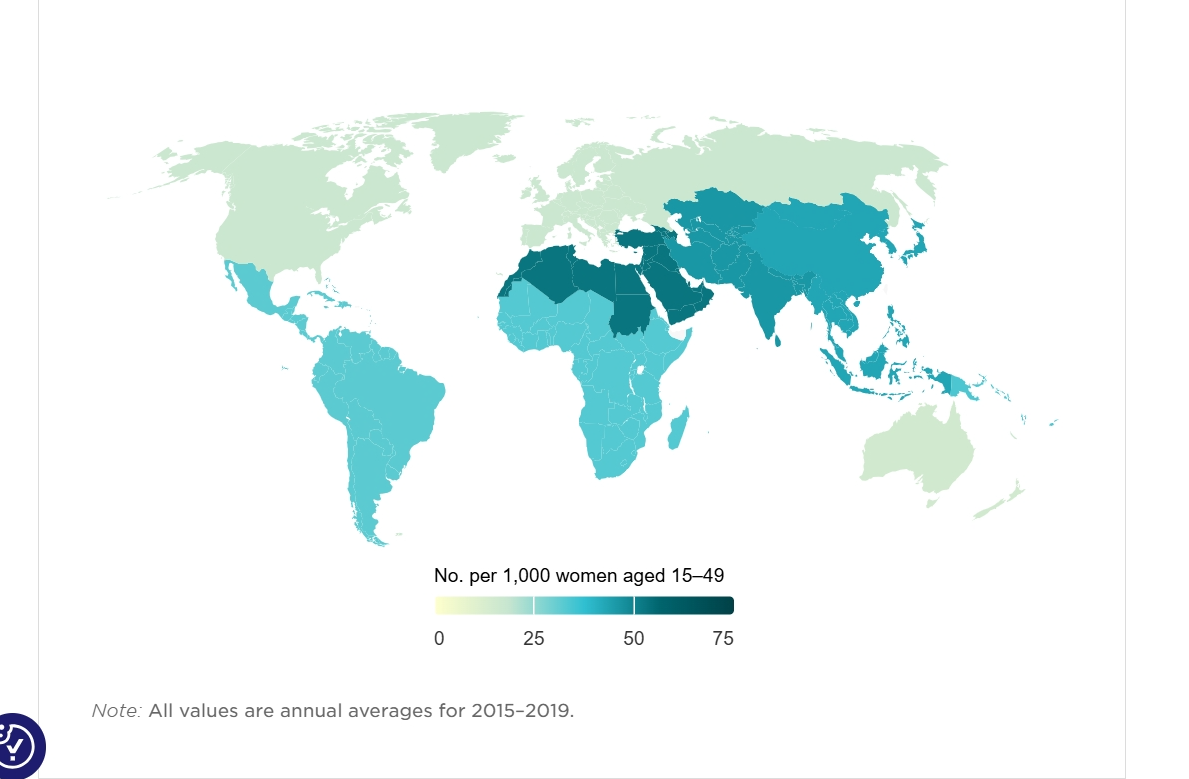 1.3 million people newly acquired HIV in 2023. 
44% were among women and girls
Adolescent Girls & Young Women in Greatest Need
Unmet need for modern contraception disproportionally high among adolescents wanting to avoid pregnancy
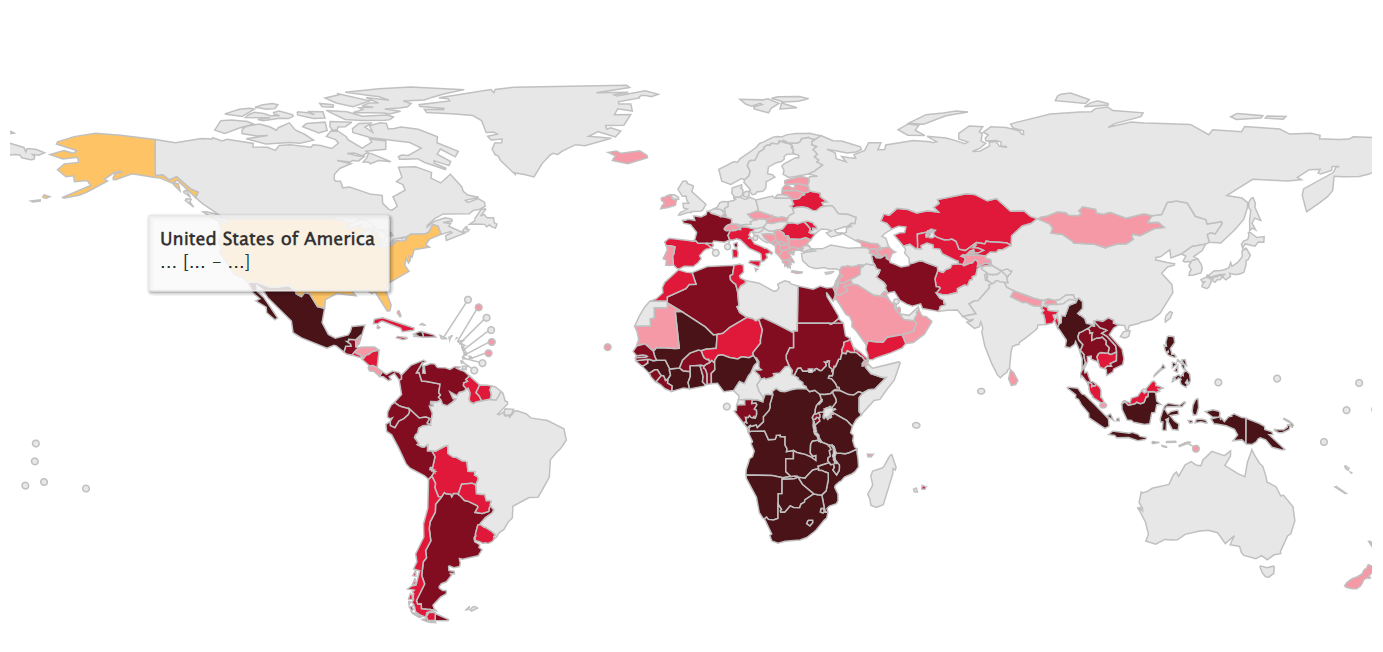 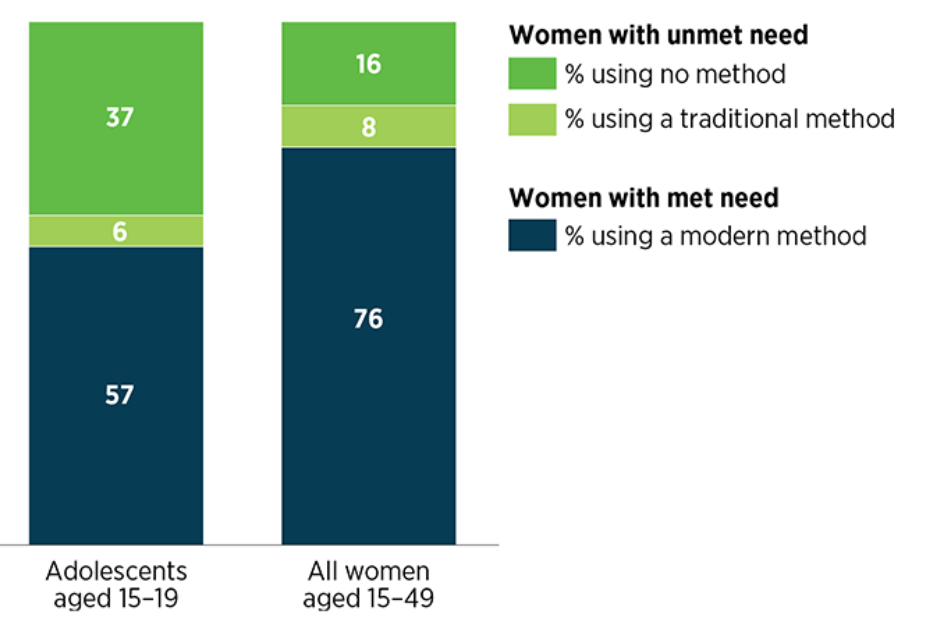 Every week, 4000 adolescent girls and young women aged 15–24 years acquired HIV globally in 2023. 3100 of these infections occurred in sub-Saharan Africa
High rates of HIV acquisition
Unmet need for contraception
Intersecting Challenges
MULTI-PURPOSE PREVENTION TECHNOLOGIES
High STI rates
Overlapping Risk and  Vulnerabilities
[Speaker Notes: Certain vulnerabilities significantly increase the risk of both HIV and unintended pregnancies, particularly for young women. 
Gender inequality, limited education, and lack of healthcare access play key roles.
Adolescent girls and young women, in particular, are often left without comprehensive services that address their dual needs. This disconnect in sexual and reproductive health services means they are often forced to choose between one aspect of their health over the other.]
Separate Solutions
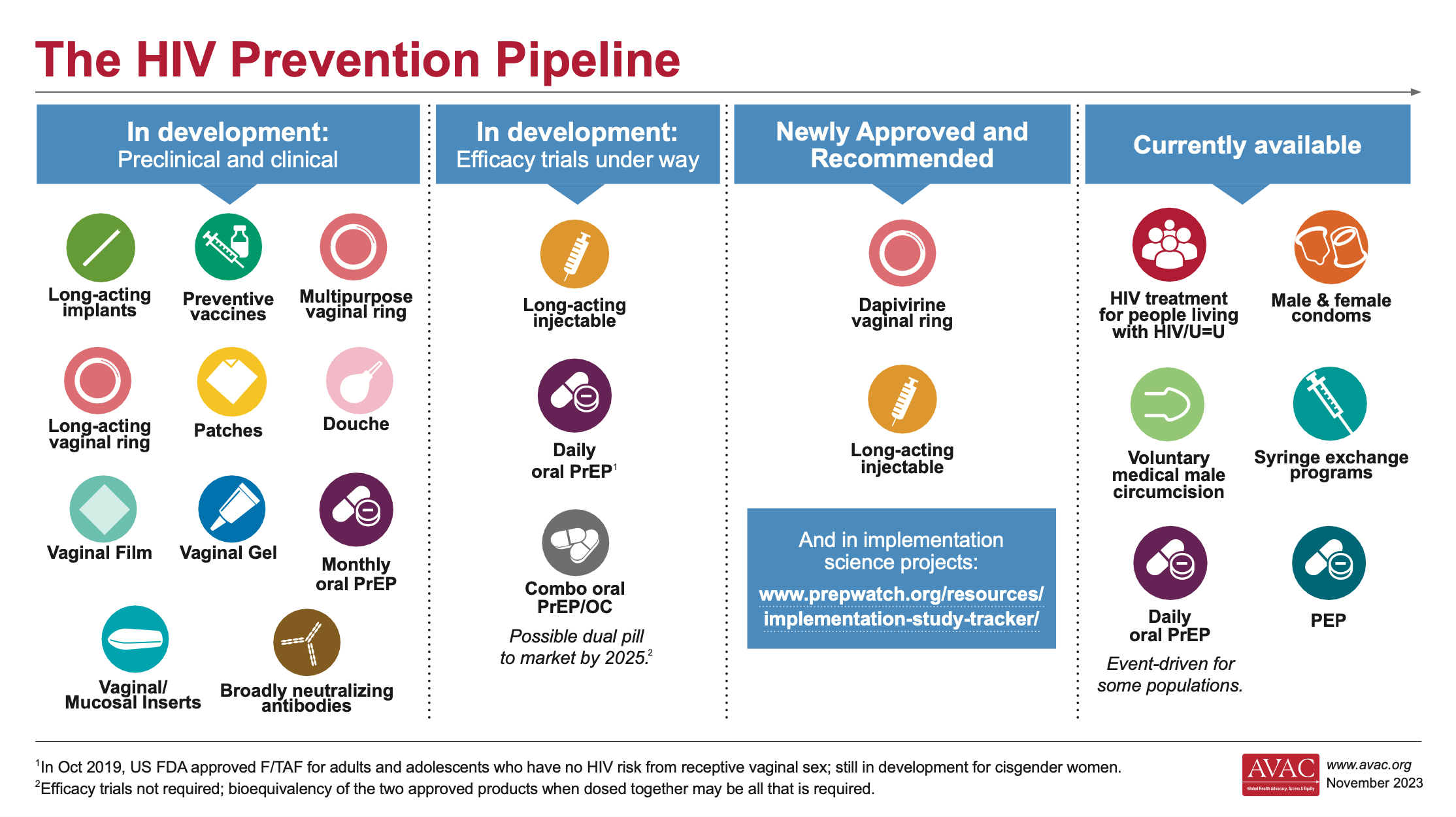 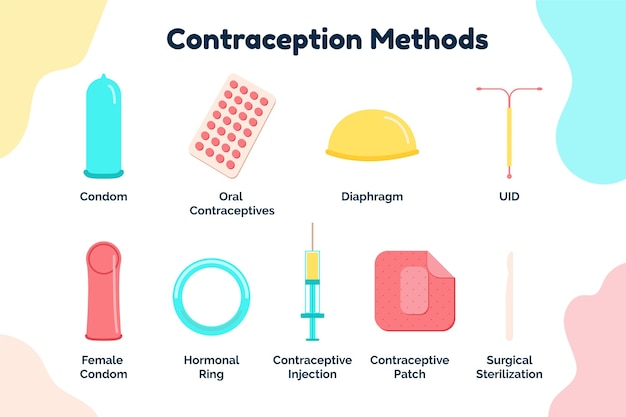 DPP: A Revolutionary Solution
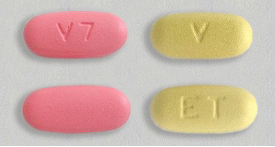 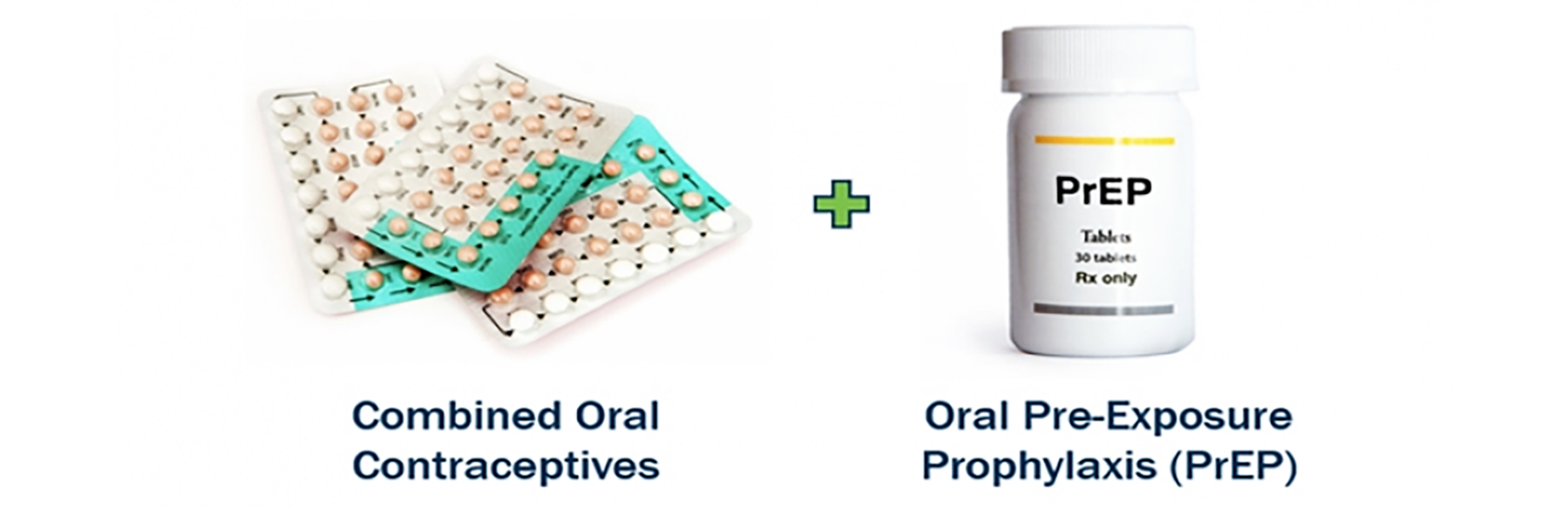 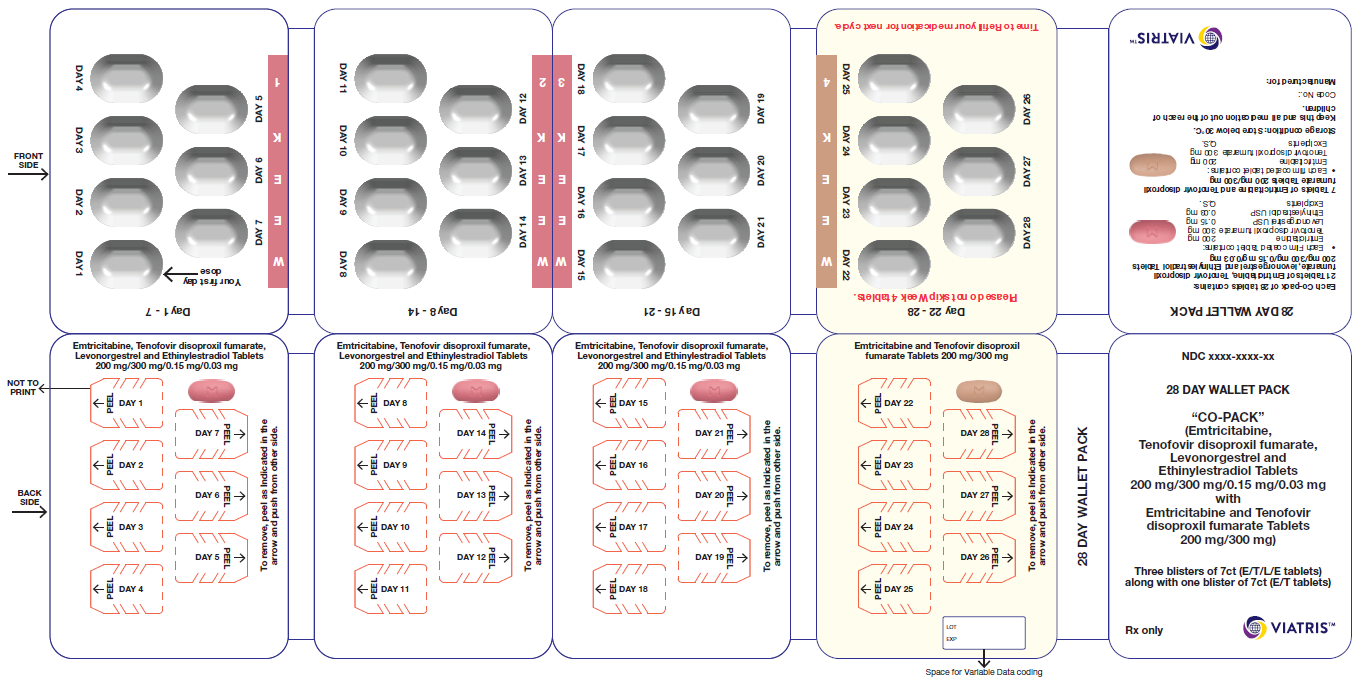 What’s Next? Evidence Generation
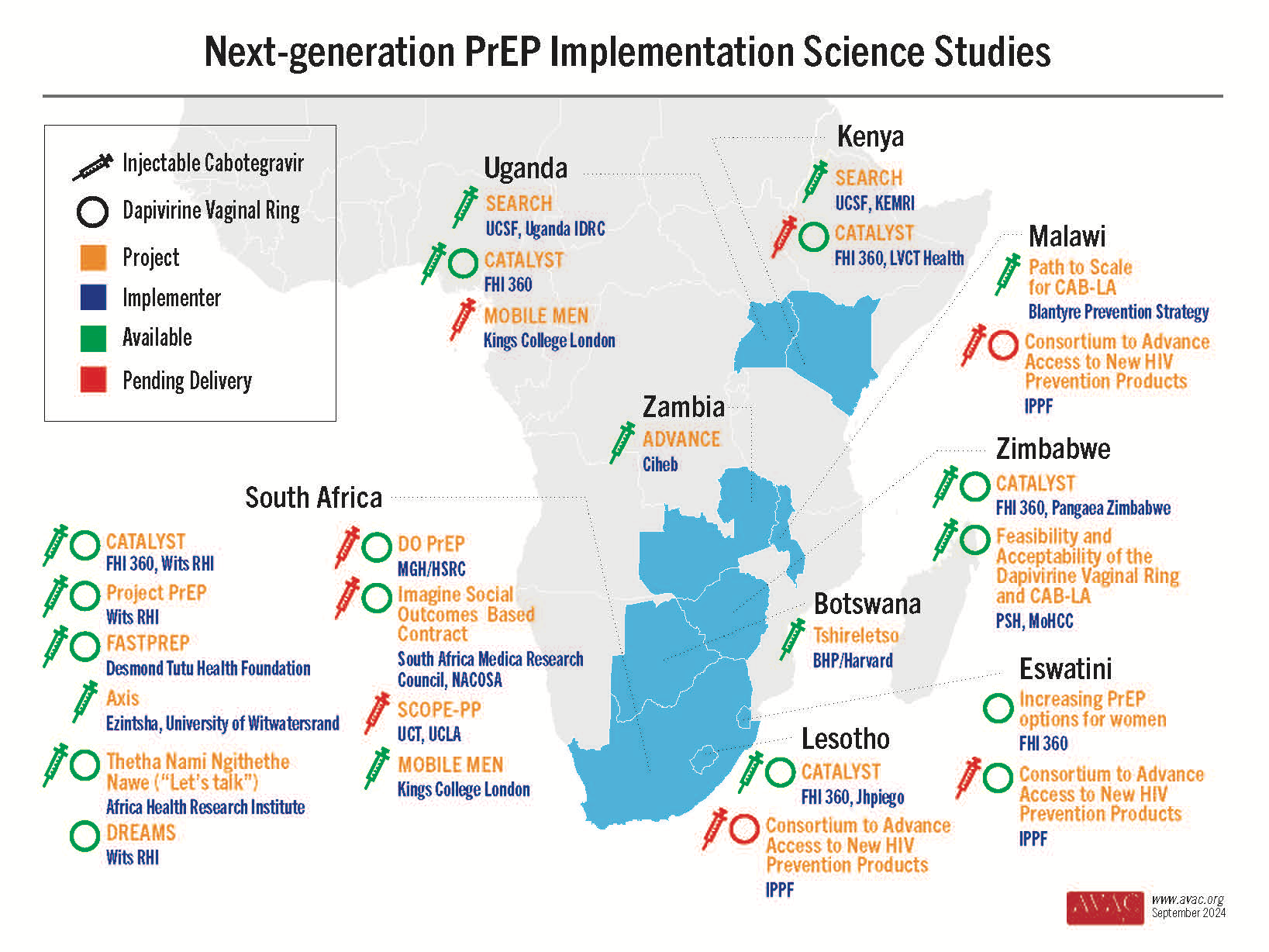 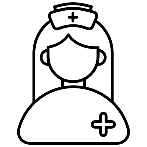 [Speaker Notes: Implementation science must play a key role in ensuring that the DPP’s impact can be effectively measured and scaled, so we can continue to learn and improve as we move forward.]
What’s Next?
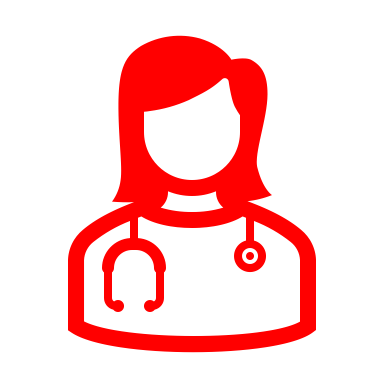 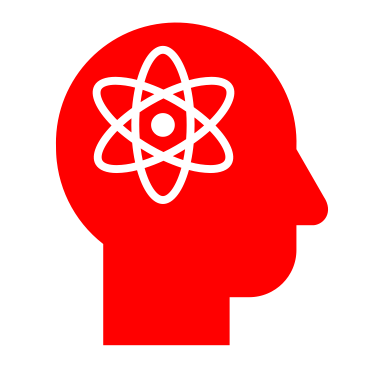 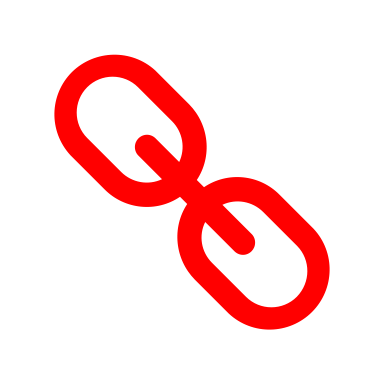 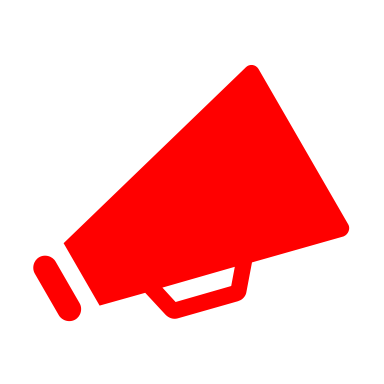 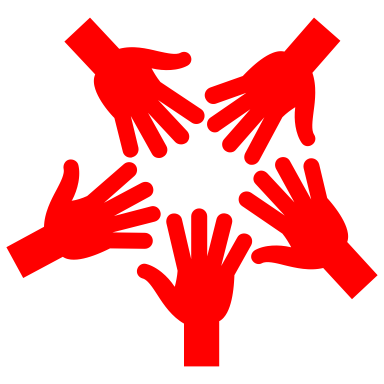 [Speaker Notes: As we look ahead, the successful rollout of the Dual Prevention Pill will require healthcare providers to adapt. They must be trained to deliver integrated services that address both HIV prevention and reproductive health. Additionally, outreach and education will be essential, particularly for young women who are often underserved by current systems. 
Young women's leadership and advocacy]
LED BY WOMEN FOR WOMEN
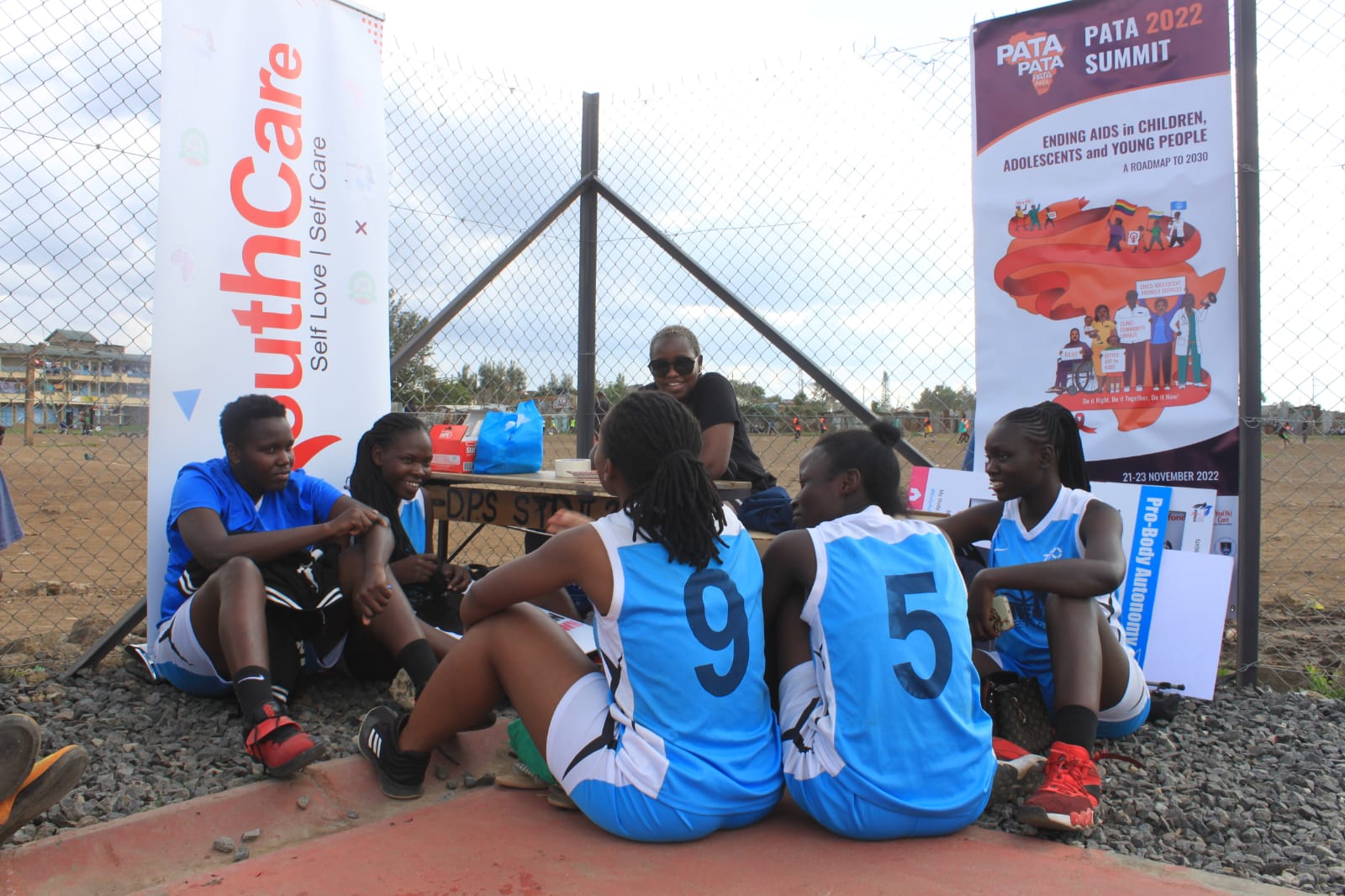 Asante Sana!
DPP Civil Society Advisory Group AVAC 
UNICEF
IAS
[Speaker Notes: Certain vulnerabilities significantly increase the risk of both HIV and unintended pregnancies, particularly for young women. 
Gender inequality, limited education, and lack of healthcare access play key roles.
Adolescent girls and young women, in particular, are often left without comprehensive services that address their dual needs. This disconnect in sexual and reproductive health services means they are often forced to choose between one aspect of their health over the other.]